Metal Fiziği
Ders Notları
Prof. Dr. Yalçın ELERMAN
Ders İçeriği
Manyetik Rezonans
İnce Yapı Yarılması
İnce Yapı Etkileşme Enerjisi
Hareket Denklemleri
Manyetik Rezonans
Burada çekirdek ve elektronların spin açısal momentumlarının dinamik etkileri anlatılacaktır. manyetik Rezonansı birbirinden farklı şekillerde araştırabiliriz.
NMR:  Nükleer manyetik Rezonans    
NQR : Nükleer Quadrupol Rezonans   
EPR  : Elektron paramanyetik Rezonans
ESR  : Elektron spin Rezonans
Nükleer manyetik Rezonans:
manyetik momenti    , açısal momentumu ћI olan bir çekirdeği            olan bir manyetik alan içine yerleştirelim. manyetik alan içinde, çekirdeğin manyetik momenti ile manyetik alan etkileşerek     enerjisini oluşturmaktadırlar.
olduğundan;
Eğer I=1/2 ise, manyetik alanla etkileşme sonunda iki enerji düzeyi ortaya çıkmaktadır.
mI =- 1/2 → 

mI =+ 1/2 →
enerjilerine sahip iki enerji düzeyi karşımıza çıkmaktadır.
Bu iki enerji düzeyi arasındaki enerji farkı:


Buradan   w0 =B0 γ 
Bu temel manyetik rezonans soğurması için en önemli koşuldur.
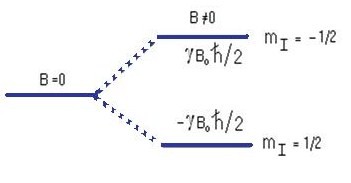 ΔE =Ћw0 =ЋB0 γ
İnce Yapı Yarılması
İnce yapı yarılması, çekirdeğin manyetik momenti ile elektronunu manyetik momenti arasındaki etkileşme sonucunda ortaya çıkmaktadır.
Çekirdekteki durgun bir gözlemciye göre, etkileşmeye çekirdeğin etrafında dönen elektronun yarattığı manyetik alan neden olmaktadır.
Eğer elektron, L≠0 olan bir durumda ise, çekirdek etrafında bir elektron akımı oluşacaktır. Eğer L=0 ise, elektronun spin açısal momentumundan dolayı spin elektron akımı oluşacaktır.
Elektronun                        (Compton Dalgaboyu) yarıçaplı bir yörüngede hareket etmesi

 sonucu                          değerinde bir manyetik momenti vardır.
Çekirdekteki bir gözlemcinin, elektron etrafındaki             hacminde bir elektronu bulabilme
 olasılığı
tür.
Bu duruma göre, çekirdekten gözlenen ortalama manyetik alan;
İnce Yapı Etkileşme Enerjisi
Bu etkileşme enerjisini hesaplarken B alanı ile çekirdeğin manyetik momentini birbiriyle çarpmamız gerekir.
Burada I çekirdeğin spin’idir.
Burada ‘a’ ince yapı sabitidir.

Ψ(0): Elektron dalga fonksiyonunun çekirdekteki değeridir.
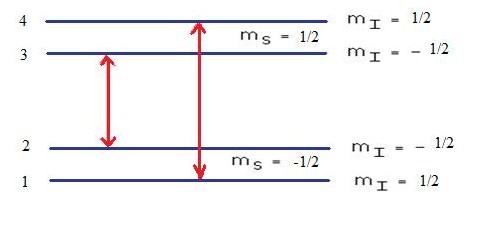 Burada mS ve mL kuantum katsayılarıyla tanımlanan 4 düzey vardır. Geçiş kurallarına göre bu düzeylerden 1 ile 4, 3 ile 2 arasında geçiş olmaktadır. W =γ H0 ± a /2ћ frekansında bir ışınım yayınlanmaktadır. Hidrojen’de bu frekans 1420 MHz dir.
Proton için γ’nın değeri:
γ =2.675x104 rad /sn.Gauss
γ =2.675x108 rad /sn.Tesla
γ (MHz) =4.258 B0  (Kilogauss) veya γ (MHz) =42.58 B0   (Tesla)
1 Tesla = 104 Gauss
Aynı frekans değerini ESR için hesaplarsak
γ (GHz) =2.80 B0  (Kilogauss) veya γ (GHz)=28.0 B0  (Tesla)
Burada Proton’un manyetik momenti;
µP =1.411x10-23 erg/Gauss veya µP =1.411x10-26 Joule /Tesla ,
µn =5.051x10-24 erg /Gauss
Bazı serbest atom veya iyonların çekirdek spin’leri ve ince yapı sabitleri tablo’da verilmektedir.
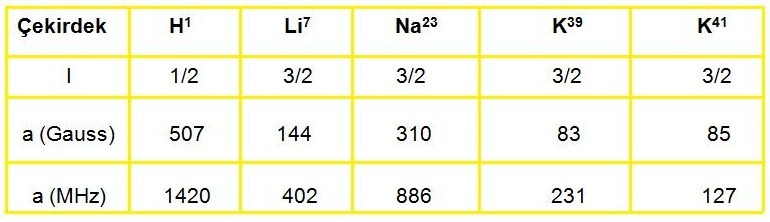 Çok güçlü bir manyetik alandaki serbest atom veya iyonların enerji düzeyleri, temel olarak Zeeman olayına uygun olarak yarılma göstermektedir. Bu güçlü manyetik alanda ince yapı etkileşmesi, U'=a.ms.mı denklemine uygun olarak yeni yarılmalar meydana gelmektedir. Şimdi manyetik alanda S =1/2 ve I =1/2 olan bir sistem düşünelim. Bu sistemdeki elektronik geçişler için Δms =±1, Δml =0 koşulu gerçeklenmelidir.
Hareket Denklemleri
Açısal momentumun zamanla değişimi, dönme momentine eşittir.
olduğundan veya
Çekirdeğin mıknatıslanması,  manyetik momentlerinin çekirdek üzerinden toplamlarının alınmasıyla bulunmaktadır.
olarak yazılır.
Bir tek izotopla ilgileniyorsak γ bir tek değere sahiptir.
Biz çekirdeği                      manyetik alanının içine yerleştirirsek; ısısal denge sıcaklığı
 olan T’de        , mıknatıslanması      doğrultusunda olmalıdır.
Nükleer manyetik rezonans, fizik ve kimyanın en önemli araştırma konularından biridir.

Organik maddelere NMR uygulanması, örnekteki su molekülünün proton rezonansına eşdeğerdir. NMR görüntülemenin en temel konusu H2O’daki proton rezonansı olmayıp, bunun yanında C, N, O, F, Na, P, K ’da biyolojik bakımdan oldukça yoğun ilgi konusudur. Bu konu ile ilgili çalışmalarda örneğin, spin yoğunluğu, spin örgü durulma zamanı (T1), spin- spin durulma zamanları ölçülerek örneklerin yapısal özellikleri ortaya çıkarılmaya çalışılır.
NMR yönteminin önemli uygulamalarından birisi de çeşitli gıda maddeleriyle, yakıtlardaki H2O oranının ortaya çıkarılmasıdır.
İnsan vücudunun %55-60 arasında suyu içermesi, bunun NMR teknikleriyle incelenebileceğini ortaya koymaktadır.
NMR görüntüleme tekniğinin ilk uygulamaları 1970’li yıllarda yapılmıştır.
Standart NMR çalışmalarında temiz bir sinyal elde edebilmek için oldukça homojen bir manyetik alan gerekmektedir. Fakat bunu bir örneğin çevresinde gerçekleştirmek oldukça zordur. Bu nedenle örneğin çevresinde düzenli olarak değişebilen bir manyetik alan kullanılmıştır.
NMR görüntüleme yöntemleri CT-x- ışını tarama yöntemlerine karşı oldukça iyi bir alternatif oluşturmuşlardır.
Bu iki görüntüleme yöntemini birbiriyle karşılaştırırsak;
       MRI, CT-x-ışını tarama yöntemine göre daha duyarlıdır: 
       Vücudun herhangi bir yerindeki patolojik deformasyon yeterince büyük değilse, CT-x- ışını tarama yöntemi, o bölgeye lokalize edip bulmada oldukça güçlük çekmektedir. Buna karşın NMR- görüntüleme yöntemi, vücudun herhangi bir noktasındaki yerel H2O (proton) yoğunluğunu hesaplayabildiğinden, patolojik bozulmanın başlangıcındaki durumlarda bile, bu bozulma yoğunluğu hakkında bilgi verebilmekte, bu ise kanserde erken teşhis açısından oldukça büyük bir önem taşımaktadır.
Sağlık fiziğinde CT-x-ışını tarama tekniğine alternatif, sadece        MRI tekniği olmayıp ultra ses dalgaları kullanılarak yapılan ultrasonik görüntüleme yöntemi de teşhiste kullanılmaktadır.
NMR-tekniği, katı maddeleri ve patolojik örnekleri makroskopik düzeyde incelemektedir. Gelecekte NMR tekniğinin mikroskopik düzeyde kullanılabilmesi ve NMR mikroskobunun bulunmasıyla bu yöndeki araştırmalar, önemli bir ivme kazanacaktır.